Построение графиков элементарных функций
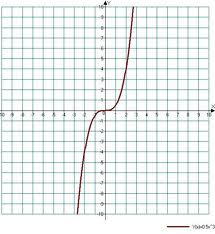 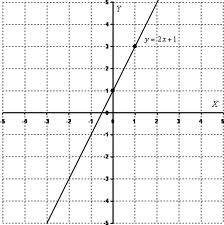 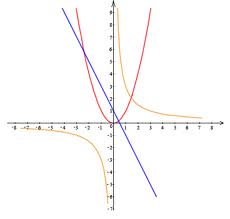 у = kx
+ b
Линейная функция
Прямая
 пропорциональность
График - прямая
у
k > 0
y = b
константа
(0,b)
β
- тупой угол
α
– острый угол
х
0
k < 0
у = ах² + bx + c
Квадратичная функция
График - парабола
у
у = ах²
у = ах² + bx + c
у = ах² + с
у = а(х – m)²
(0; с)
х
(0; 0)
- b
    2а
(m; 0)
у = х3
График – кубическая парабола
(0; 0)
у = к/х
Обратная пропорциональность
График - гипербола
х ≠ 0
k > 0
k < 0
у = |х|
х ≥ 0
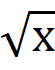 (0; 0)
(0; 0)
y


                              x 
                    0
y


                              
       0                   x
(x – a)² + (y – b)² = R²
x² + y² = R²
(a; b) – центр 
              окружности
(0; 0) – центр 
              окружности
b
0
a